For updated version, please click on  
http://ocw.ump.edu.my
GEOTECHNICAL ENGINEERINGSoil Compression, Consolidation and Settlement(Learning activities)
by
Dr. Amizatulhani AbdullahFaculty of Civil Engineering ad Earth Resourcesamizatulhani@ump.edu.my
Reference
1)	Das, B.M., “Principles of Geotechnical Engineering, 5th edition”, 	Thomson Learning (2002).
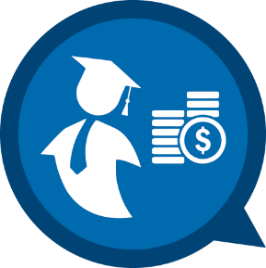 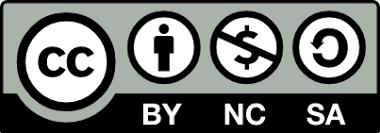 Soil Compression, Consolidation and Settlement by Dr. Amizatulhani Abdullah
Following are the results of a consolidation test.
Plot the e log  curve
Using Casagrande’s method, determine the preconsolidation pressure
Calculate the compression index Cc from the laboratory e log  curve
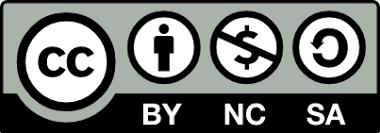 Soil Compression, Consolidation and Settlement by Dr. Amizatulhani Abdullah
A soil profile is shown in Figure 1. The uniformly distributed load on the ground surface is . Estimate the primary settlement of the normally consolidated clay layer, given that:
H1=2.5m, H2=2.5m, H3=3m
For sand, e=0.64, Gs=2.65
For clay, e=0.9, Gs=2.75, LL=55
=100kN/m2
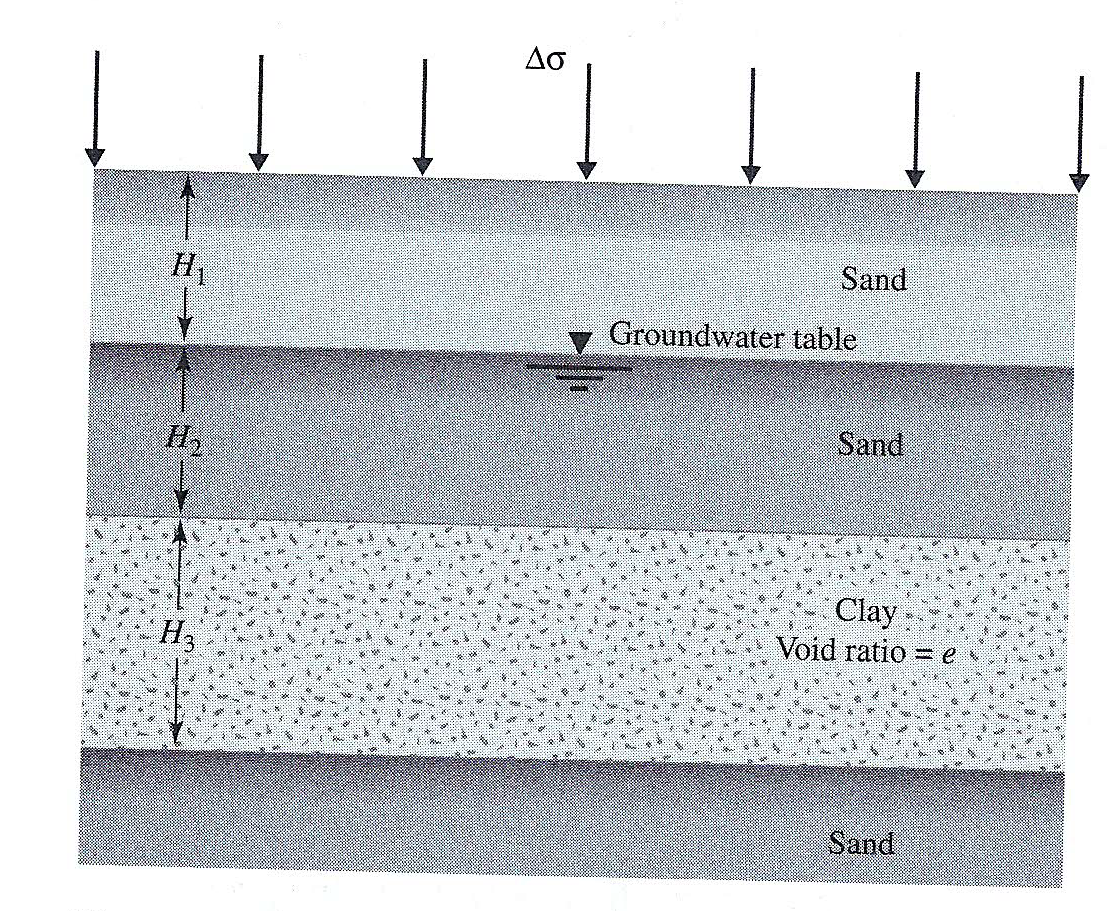 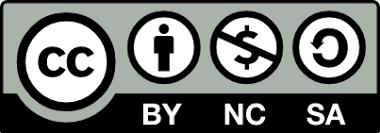 Soil Compression, Consolidation and Settlement by Dr. Amizatulhani Abdullah
Author InformationDr. Amizatulhani AbdullahDr. Mohd Yuhyi Mohd TadzaDr. Youventharan DuraisamyDr. Muzamir HasanIr. Azhani Zukri